8
Монумент «Время»
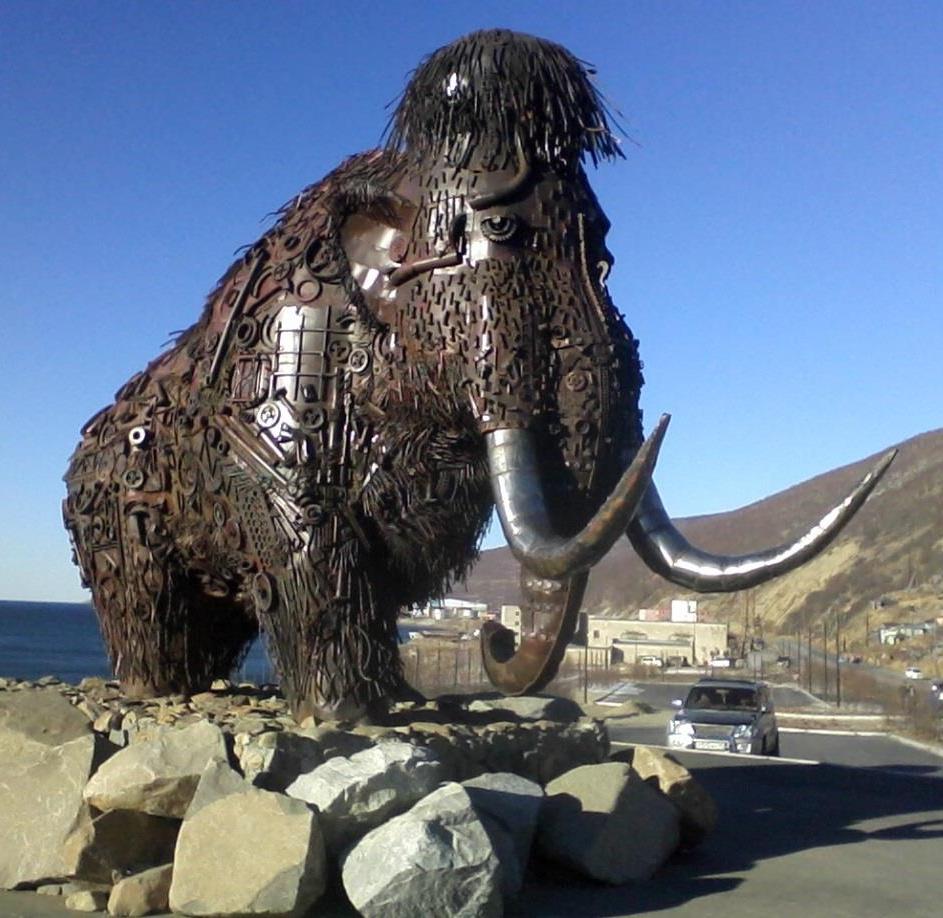 СПАСИБО ЗА ВНИМАНИЕ !